TOMA DE DECISIONES | REUNIR INFORMACIÓN
LA BÚSQUEDA
¿Dónde buscarías información que te podría ayudar con las siguientes situaciones? Menciona la mayor cantidad posible de fuentes.
© 2022 OVERCOMING OBSTACLES
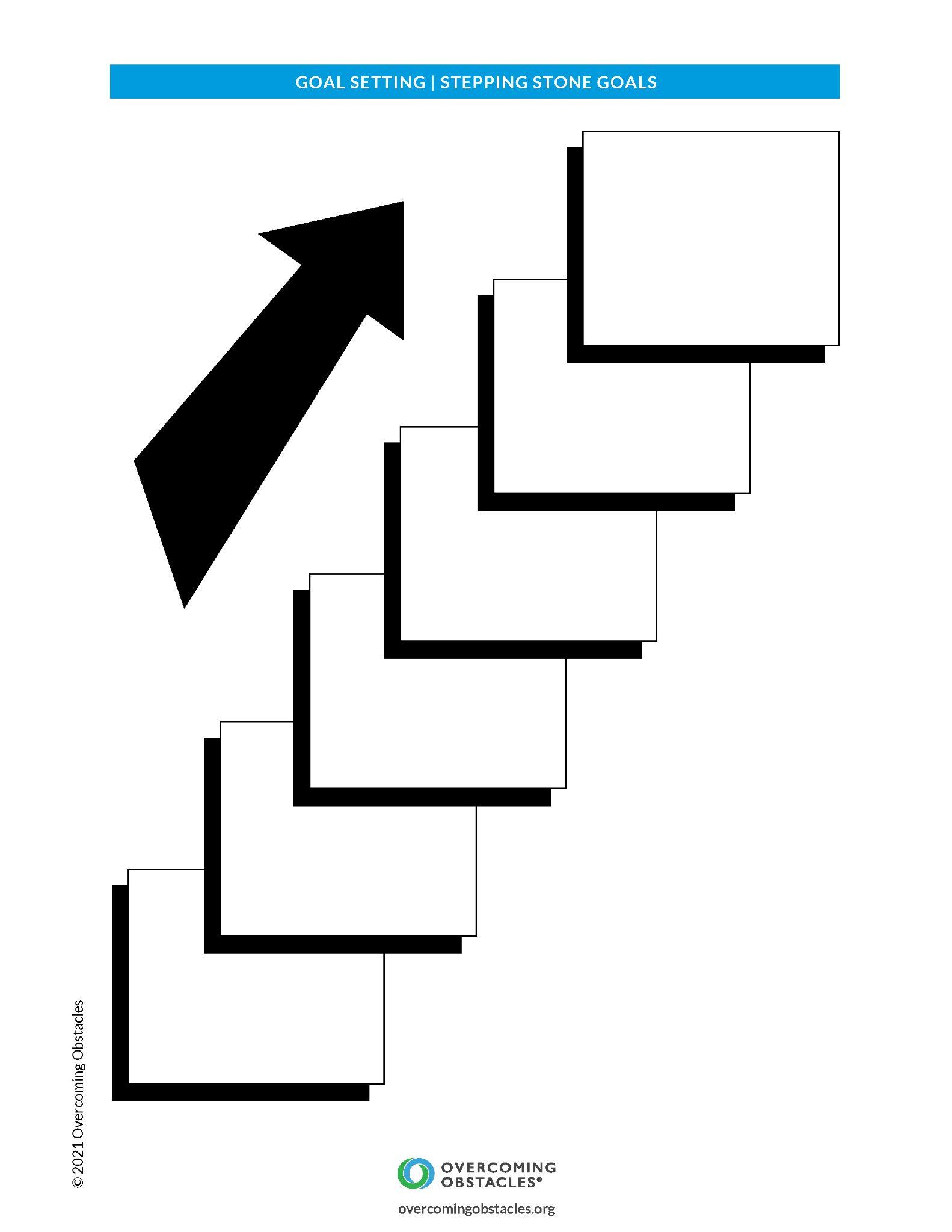